Художній розпис
Виконали учні 9-МТ класу
Художній розпис
Художній 
розпис 
стін
Український 
народний 
розпис
(петриківський)
Художній 
розпис 
кераміки
Художній розпис стін
Художній розпис стін — давній засіб декорування приватних та суспільно значущих споруд.
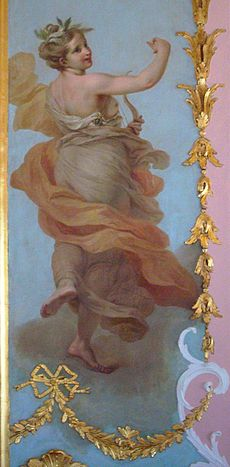 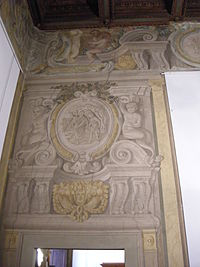 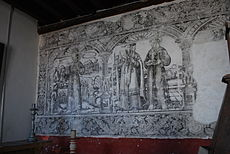 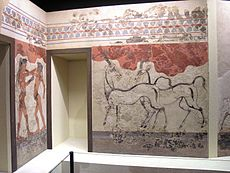 Художній розпис 
кераміки
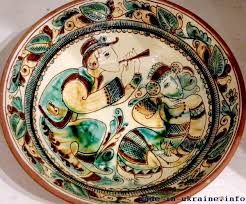 Гуцульська 
кераміка
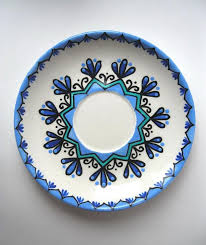 Опішнянська 
кераміка
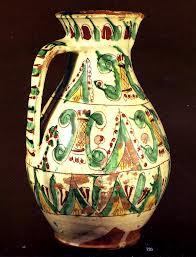 Гуцульська кераміка
Гуцу́льська кера́міка — традиційний народний гуцульський промисел, один з видів кераміки. Гончарні вироби: різноманітний посуд, дитячі забавки, сувеніри, пічні кахлі, декоративні плитки.
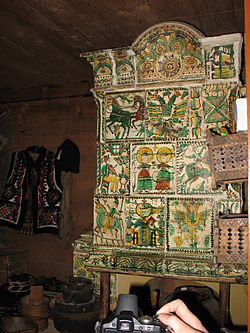 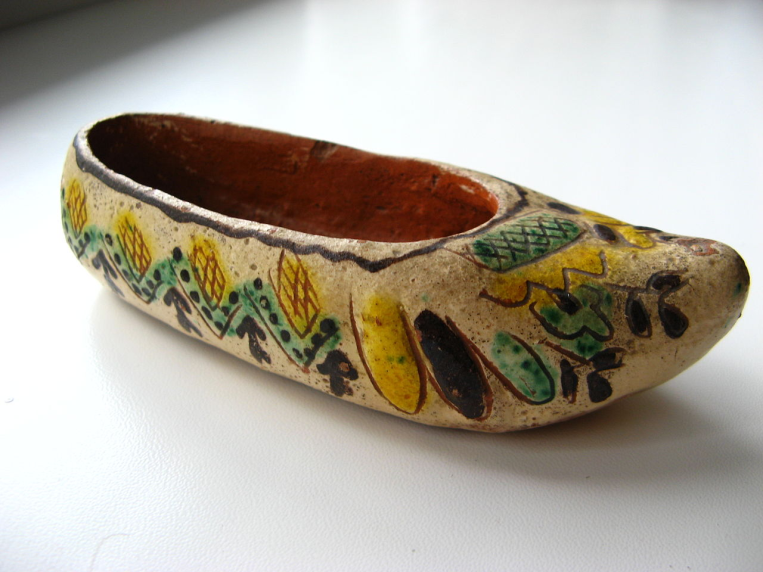 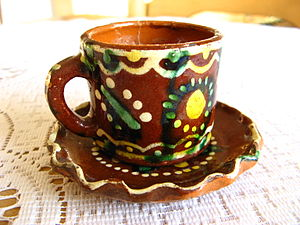 Опішнянська кераміка
Опішня́нська кера́міка — традиційна українська кераміка із смт. Опішня на Полтавщині, одного з найбільших осередків виробництва гончарної кераміки в Україні. Об'єкт нематеріальної культурної спадщини України.
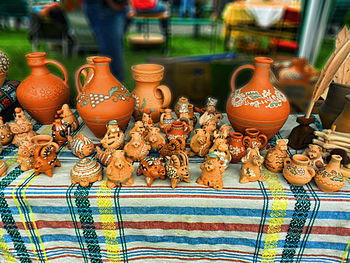 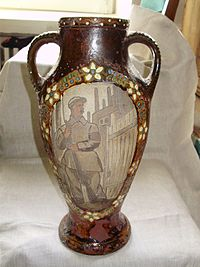 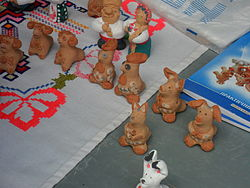 Український народний 
розпис (петриківський)
Петрикі́вський ро́зпис, або «петрикі́вка» — українське декоративно-орнаментальне народне малярство, яке сформувалося на Дніпропетровщині в селищі Петриківка, звідки й походить назва цього виду мистецтва. Побутові речі із візерунками в стилі петриківського розпису збереглися з XVII століття.
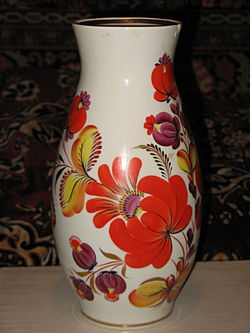 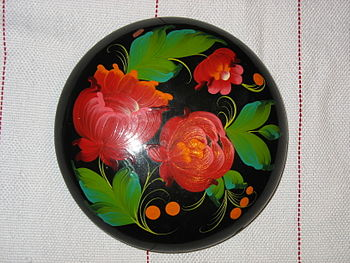 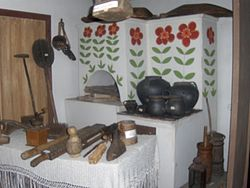 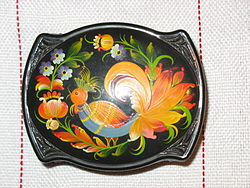 Дякуємо за увагу